Муниципальное бюджетное дошкольное образовательное учреждение города ростова на дону «детский сад №111»
В рамках реализации Проекта 2024 ГОДА ворошиловского 
Района Города ростова-на-дону
«ответственный родитель»
«ТВОРИ ДОБРО»
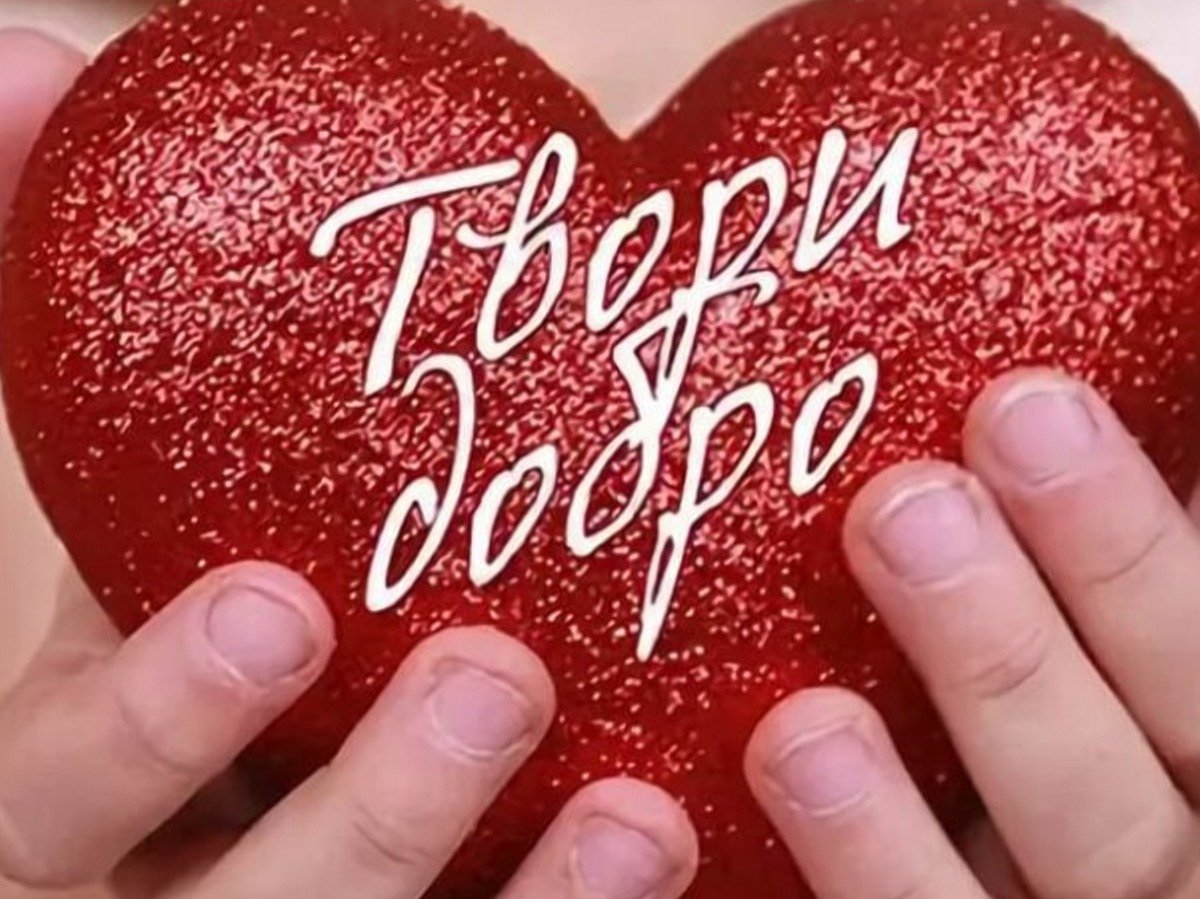 «ТВОРИ ДОБРО»
ОСНОВНАЯ ИДЕЯ ПРОЕКТА:Укрепление института семьи, показать родителям необходимость целенаправленного воспитания у детей доброты, как ценного, неотъемлемого качества человека.В ходе работы над проектом, подвести детей к пониманию того, что добрые поступки приносят радость, что доброта помогает дружить, вместе совершать красивые поступки. Доброта украшает наш мир и чем ее больше, тем светлее становится вокруг.
16.01.2024
ЗАДАЧИ ПРОЕКТА:
16.01.2024
ФОРМА РЕАЛИЗАЦИИ
Участие в фестивалях,
акциях,
посещение театров, 
выставок,
волонтерство
ОЖИДАЕМЫЙ РЕЗУЛЬТАТ
Развивается самодеятельное семейное творчество. Пропагандируются семейные ценности. 
Растёт понимание традиционного уклада в семье: папа, мама, дети. 
Развивается имидж счастливой семьи. Пропагандируется 
здоровый образ жизни, уважение к родителям и к старшим, патриотизм и любовь.
          У детей - формируются представления о добре и зле, 
знания о способах выражения доброты друг другу, родным и окружающим
 людям; дети узнают и смогут называть пословицы, поговорки о доброте, дружбе, 
У педагогов – повышается уровень профессиональной компетентности и 
мастерства по формированию основ нравственной культуры у дошкольников; собран и систематизирован материал.
          У родителей – усиливается взаимосвязь в вопросах воспитания нравственных
 качеств между семьёй и детским садом; родители приобретут знания в области межличностного общения с ребёнком.
16.01.2024